The BCG Matrix
BCG matrix is a framework created by Boston Consulting Group to evaluate the strategic position of the business brand portfolio and its potential.
 It classifies business portfolio into four categories based on industry attractiveness (growth rate of that industry) and competitive position (relative market share). 
These two dimensions reveal likely profitability of the business portfolio in terms of cash needed to support that unit and cash generated by it. 
The general purpose of the analysis is to help understand, which brands the firm should invest in and which ones should be divested.
The BCG Matrix
1) Stars: 
The business units or products that have the best market share and generate the most cash are considered stars.
Monopolies and first-to-market products are frequently termed stars. 
However, because of their high growth rate, stars consume large amounts of cash. 
This generally results in the same amount of money coming in that is going out. 
Stars can eventually become cash cows if they sustain their success until a time when the market growth rate declines. Companies are advised to invest in stars.
2)  Cash Cows: 
Cash cows are the leaders in the marketplace and generate more cash than they consume. 
These are business units or products that have a high market share but low growth prospects.  
Cash cows provide the cash required to turn question marks into market leaders, cover the administrative costs of the company, fund research and development, service the corporate debt, and pay dividends to shareholders. 
Companies are advised to invest in cash cows to maintain the current level of productivity, or to "milk" the gains passively.
3) Dogs: 
  Dogs, or pets as they are sometimes referred to, are units or products that have both a low market share and a low growth rate.
 They frequently break even, neither earning nor consuming a great deal of cash. 
Dogs are generally considered cash traps because businesses have money tied up in them, even though they are bringing back basically nothing in return. 
These business units are prime candidates for divestiture.
4) Question Marks: 
These parts of a business have high growth prospects but a low market share. 
They consume a lot of cash but bring little in return. In the end, question marks, also known as problem children, lose money. 
However, since these business units are growing rapidly, they have the potential to turn into stars.
Companies are advised to invest in question marks if the product has the potential for growth, or to sell if it does not.
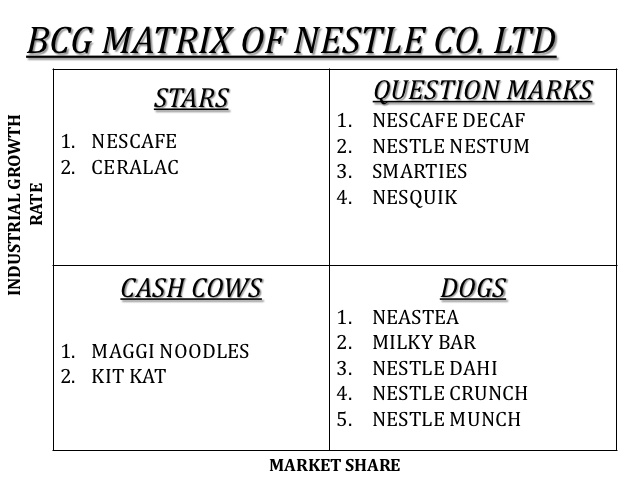 BCG Matrix of Coca Cola
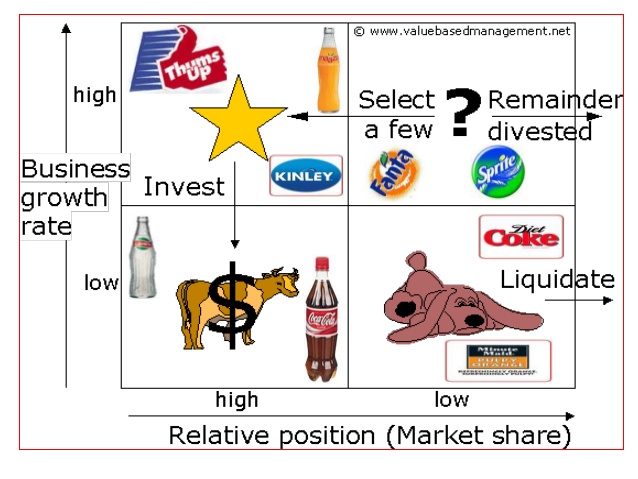